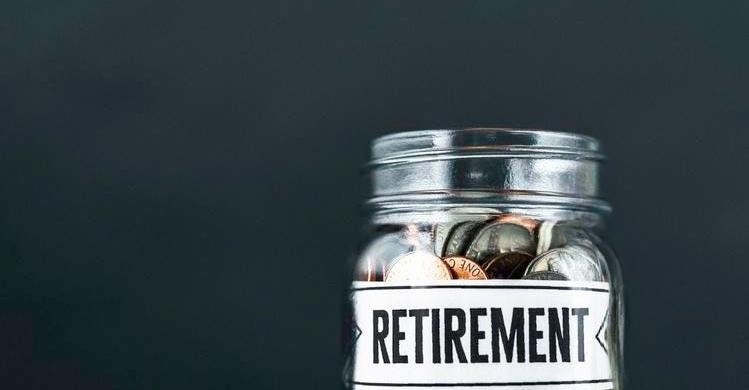 Examining Retirement Wealth 
by Race and Ethnicity
Webinar
October 2, 2024
Agenda
Logistics and Introductions
Presentation
Q&A
National Institute on Retirement Security
Speakers
Tyler Bond
Christian Weller
Research Director
National Institute on Retirement Security
Senior Fellow at the Center for American Progress
Professor of Public Policy at the University of Massachusetts - Boston
3
National Institute on Retirement Security
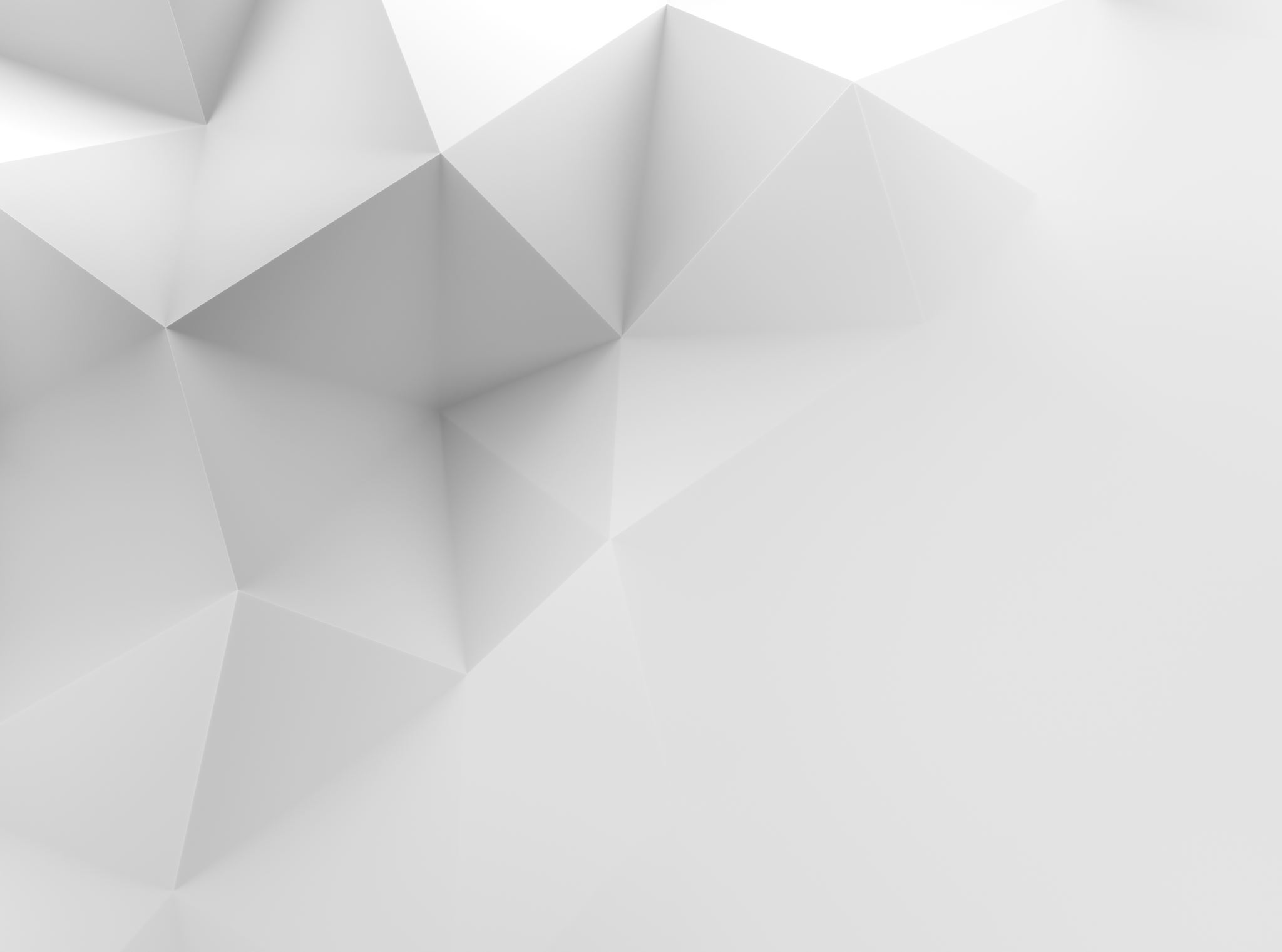 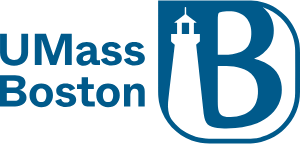 Retirement Wealth by Raceand Ethnicity: Differences, Trends and Contributing Factors
Christian Weller, Department of Public Policy and Public Affairs, University of Massachusetts Boston
Dania Francis, Department of Economics, University of Massachusetts Boston
Michele Tolson, Department of Public Policy and Public Affairs, University of Massachusetts Boston
Overview
Saving for retirement is one of the largest savings goals for most households – a goal that is supported through employer benefits and tax benefits. 

Black and Latino households as well as households of other or multiple races regularly have much lower retirement wealth than is the case for White households. 

The racial and ethnic differences in retirement wealth stem from: 
Unequal access to employer-sponsored and tax-advantaged retirement savings plans. 
Lower returns on retirement plan contributions for Black and Latino savers due to higher liquidity needs. 
Greater risk exposure for Black and Latino savers as well as savers of other or multiple races/ethnicities. This increases liquidity needs and reduces the growth of retirement wealth. 

Racial and ethnic differences in retirement wealth result from structural issues. They are not the consequence of individual failings in specific groups.
Black, Latino, and Other/Multiple Races Have a Lot Less Retirement Wealth
Inequality in Individual Retirement Account Balances Underlies Household Wealth Inequality
Racial and Ethnic Retirement Wealth Inequality Has Not Shrunk Over Time
Retirement Benefit Access Plays Major Role in Racial and Ethnic Retirement Inequality
People mainly save for retirement through an employer-sponsored retirement benefit. This is true for all racialized groups. 

Unequal access to retirement benefits explains 42% of the Black-White retirement wealth difference and 51% of the Latino-White retirement wealth gap. 

Unequal access to retirement benefits at work differs with occupational and industry segregation. The gap, for instance, is much smaller in public sector than in private industries. For instance, 69% of Black public sector workers participate in a retirement plan, compared to 48% of private sector workers. For Latinos, the difference is 62% compared to 37%.  

Black and Latino workers as well as workers of other or multiple races/ethnicities are less likely to qualify for a retirement benefit at work. 

There are very few differences in retirement plan participation, when people qualify for those benefits.
Retirement Benefit Participation Fluctuates With Sponsorship
Contribution Rates Do Not Differ, but Different Liquidity Needs Reduce Rates of Return
Differences in contributions and returns to contributions explain 3% to 7% of the differences in retirement wealth between Black and Latino workers and workers of other or multiple races/ethnicities, on the one hand, and White workers on the other hand.  

Median employee contributions are higher for Asian workers than for all other groups. Few differences between other groups. 

Black and Latino workers as well as workers of other/multiple races/ethnicities need more liquidity: 

More pension loans. 

Lower equity allocations

Shorter financial planning horizons

Greater liquidity comes at the expense of slower account balance growth.
Very Few Systematic Differences in Contributions
Greater Liquidity Needs Among Black and Latino Workers and Workers of Other or Multiple Races/Ethnicities
Greater Risk Exposure Poses Systematic Barrier for Many to Save More
Black and Latino workers as well as workers of other or multiple races/ethnicities face greater risk exposure: higher likelihood of economic risks and higher costs associated with those risks. 

Different risk exposures matter for different groups, but risk exposures together explain large share of racial retirement savings gaps. 

Several widespread risks impede retirement savings: 

Income instability due to higher unemployment, longer unemployment spells and less predictable schedules. 

Unexpected financial demands from kinship networks. 

Health, incarceration and discrimination risks. 

Economic risks require more savings outside of retirement wealth and greater liquidity in retirement savings.
Low Wealth in Kinship Networks Raises Chance of Unexpected Financial Demands
Conclusion
Retirement savings are highly unequally distributed by race and ethnicity. 

Retirement wealth gaps have stayed high for decades. 

Retirement plan access is a key obstacle for many households of color to save more for retirement

Retirement contributions play only small role in explaining the racial retirement wealth gaps. The gaps are not the result of individual failings. 

Large differences in economic risk exposures pose substantial obstacles to saving for retirement for all workers of color. 

Policymakers and employers could focus on more emergency savings and stronger social safety nets with positive spillover effects into more retirement savings.
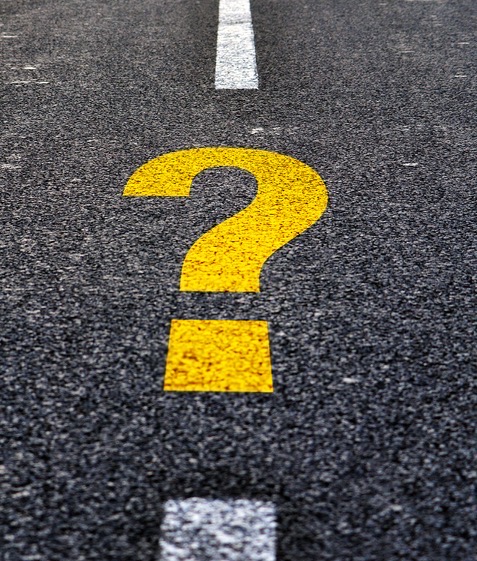 Questions
National Institute on Retirement Security
17